Latest Update DPACC Use-cases
https://docs.google.com/document/d/1eu2489SYeVL180ZzjnagrXTUM1Qh37GKs6N6rRYDVNM/edit
2/18/2016
Table of Contents
Update on the figures to align with dpacc arch.
Introduction
Acceleration Models: Lookaside Model, Offload Model (Inline Model), External Model (Data Path Offload Model)
Virtualized Acceleration Interfaces: Passthrough-based Acceleration & Virtio-based Acceleration
Virtio-lookaside Acceleration & virtio-inline acceleration
Targeting Applications: SmallCell Gateway. IPSec between vRAN and vEPC, VRAN
IPsec Packet Processing Acceleration
NFVI Packet Processing Acceleration
PDCP Packet Processing Acceleration
Use-cases
IPsec  Look Aside Accelerator
NFVI Packet Processing Offload Accelerator
Combined NFVI Inline and IPsec LA Accelerator
NFVI and IPsec Offload Accelerator
PDCP Offload Accelerator
vRAN application description refined.
Update Summary
Refine vRAN application statement
Remove text statements from the figure
Add LTE stack figure to illustrate various accelerators involved
Add more accelerators to lookaside/inline model examples
Starting working on the usecase figures
Remove irrelevant technical details
Be aligned with dpacc arch
Targeting applications:  virtual RAN (vRAN)
Virtual RAN
…
…
UE
Backhaul Network
RRU +
Partial baseband function(optional)
Internet
Core Network
Fronthaul Network
Radio Stack
…
…
vRAN accelerator
vRAN VM
eNB VM
L2/L3 VM
eNB VM
vRAN accelerator:  vRAN accelerator mainly refers to compute-intensive functions  acceleration, based on the evaluation of LTE protocol stack, it includes PDCP ciphering/deciphering, PDCP Robust Header Compression, channel encoding/decoding and FFT/iFFT, etc.
Two classes of vRAN accelerator: 
Radio load dependent accelerator, such as PCDP accelerator, channel encoding/decoding accelerator
Radio load independent accelerator, such as FFT/iFFT accelerator
There are two main vRAN VM design schemes:
eNB VM: all the radio access network protocol  functions (including L1, L2, L3) are in eNB VM.
L2/L3 VM and L1 VM: according to the wireless features, different layers of radio access network protocol are in different VMs
L1 VM
eNB VM
Host Linux (vSwitch Acceleration + vRAN acceleration)
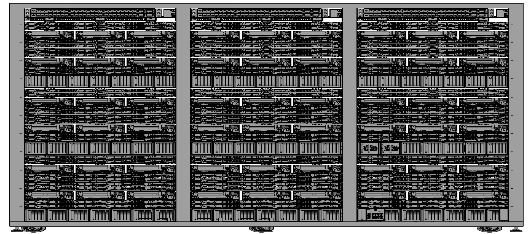 Compute nodes
2/18/2016
4
Targeting applicationsvRAN (LTE Stack illustration & Accelerator models)
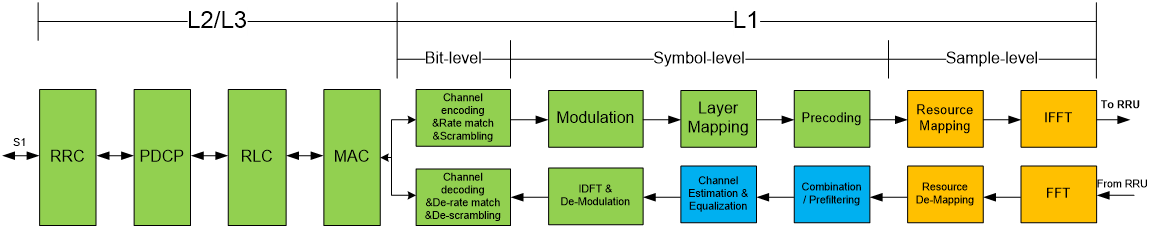 Look aside
Look aside
Inline (offload)
Two types of look-aside accelerator identified
Added into Section 2.1 as examples;
Clarifications added in Section 4.3.
One types of offload accelerator identified
Added into Section 2.2 as examples;
Clarifications added in Section 4.3.
Update Summary
Refine vRAN application statement
Remove text statements from the figure
Add LTE stack figure to illustrate various accelerators involved
Add more accelerators to lookaside/inline model examples
Starting working on the usecase figures
Remove irrelevant technical details
Be aligned with dpacc arch
Look Aside Accelerator
VNF - LA Application
SAL
SAL
SAL
guest
virtio-net frontend
virtio-net frontend
virtio-la frontend
③
sio
sio
sio
③
④
②
virtio-la backend
vHost-user
virtio-net backend
virtio-net backend
SAL
host
SW Accelerator
hio
hio
hio
HW (NIC)
HW Accelerator (Crypto)
HW (NIC)
device
⑤
①
7
2016-02-18
[Speaker Notes: This view is attempting to how the DPACC layer and configuration can be designed by the developer to give his application the best accelerated performance.

In this picture having a software acceleration layer in the host would provide the best performance and flexibility for a VNF application.]
PDCP Look Aside Accelerator
VNF - PDCP Application
SAL
SAL
SAL
guest
virtio-net frontend
virtio-net frontend
virtio-la-pdcp frontend
sio
sio
sio
virtio-la-pdcp backend + vHost-user
virtio-net backend
virtio-net backend
SAL
host
SW Accelerator
hio
hio
hio
HW (NIC)
HW Accelerator (Crypto)
HW (NIC)
device
Backplane Processing RLC/MAC/PHY
Backhaul Processing GTPU/IPSec/QoS
Downlink
Uplink
UE
EPC
8
2016-02-18
Packet processing
[Speaker Notes: This view is attempting to how the DPACC layer and configuration can be designed by the developer to give his application the best accelerated performance.

In this picture having a software acceleration layer in the host would provide the best performance and flexibility for a VNF application.]
Todos
Address remaining issues online
Keep on working on other usecase figures
Call for review and feedback
Anything missing?